Running Rock
Project Proposal
‹#›
Problem Statement
‹#›
The Problem
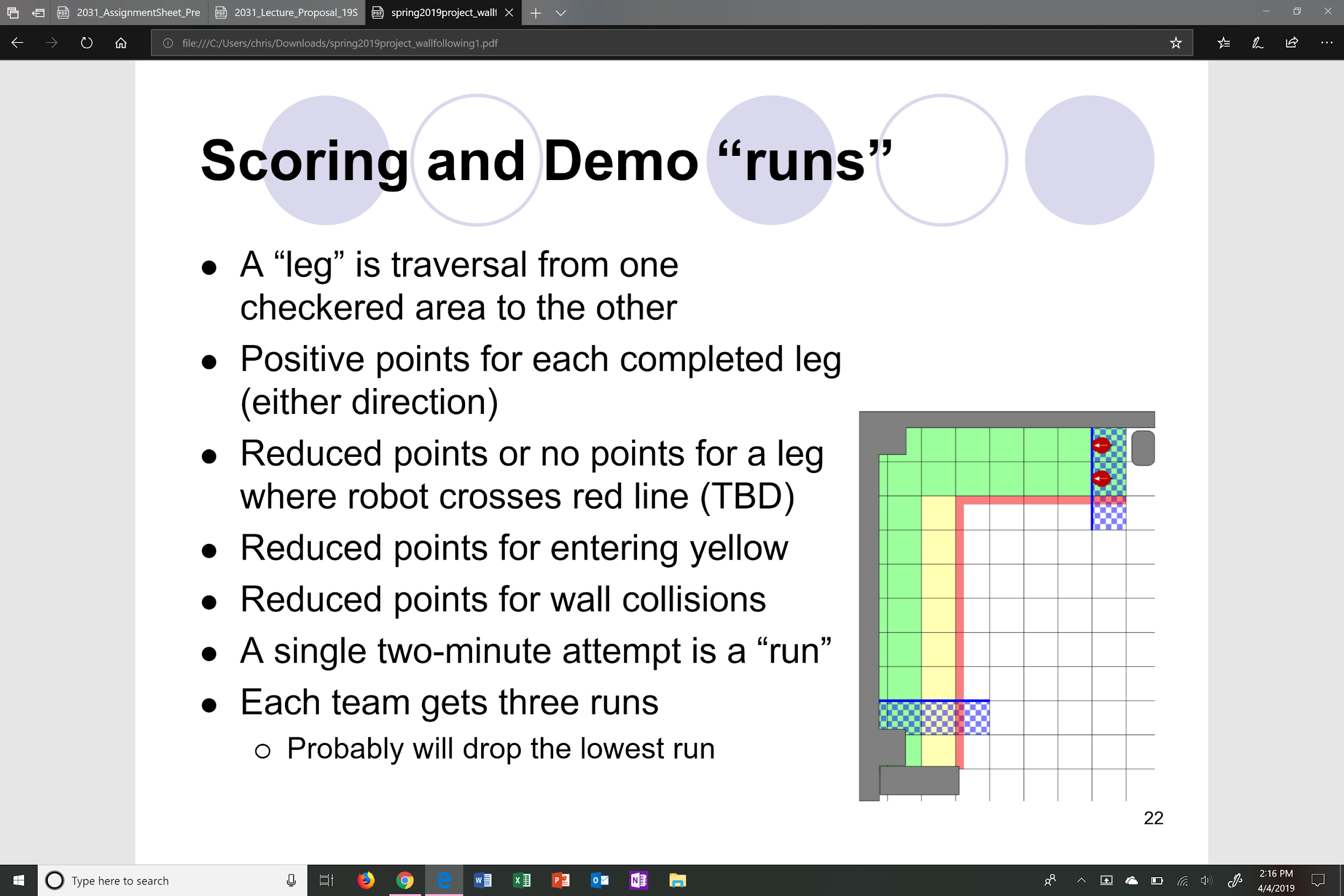 Complete as many laps as possible within two minutes
Stay within green area
Avoid red area and walls
‹#›
Our Solution
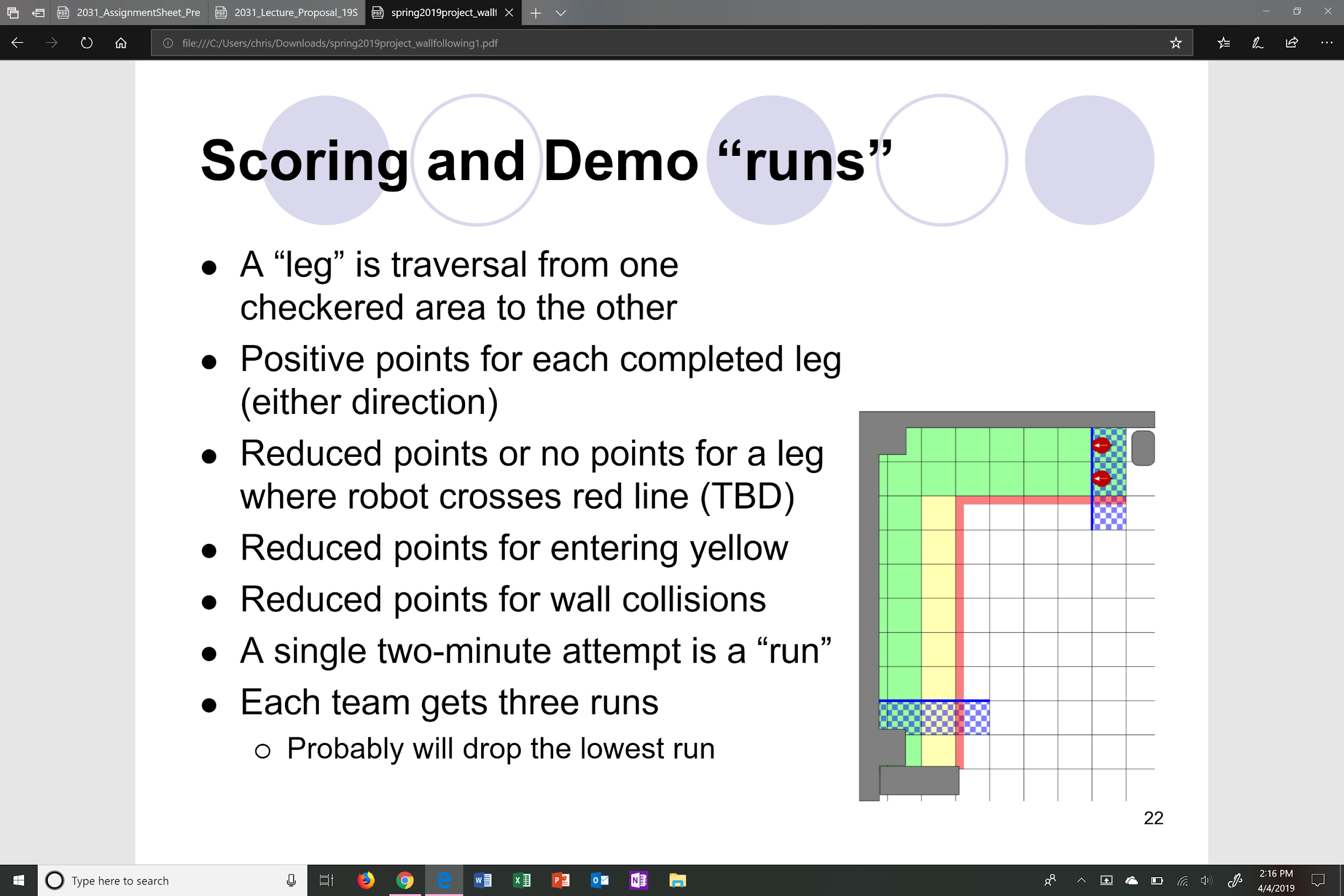 DE2Bot follows the wall
Turns Accordingly
Completes laps in L shape
‹#›
Technical Design
‹#›
Design Plan
Modular Code
Base code using Movement API
Modules to improve performance
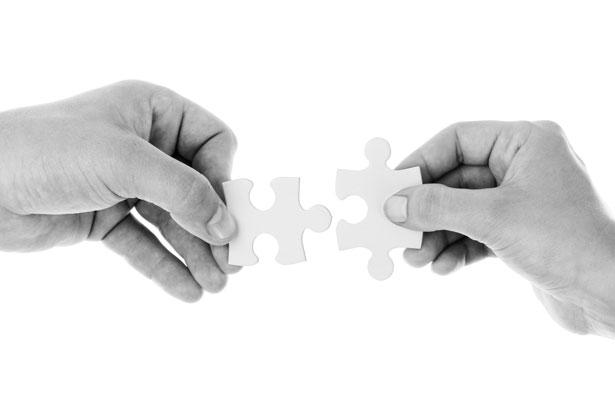 ‹#›
Given Resources
Movement API
Target direction
Sonars 
0, 2, 3, 5
Timer
Modules
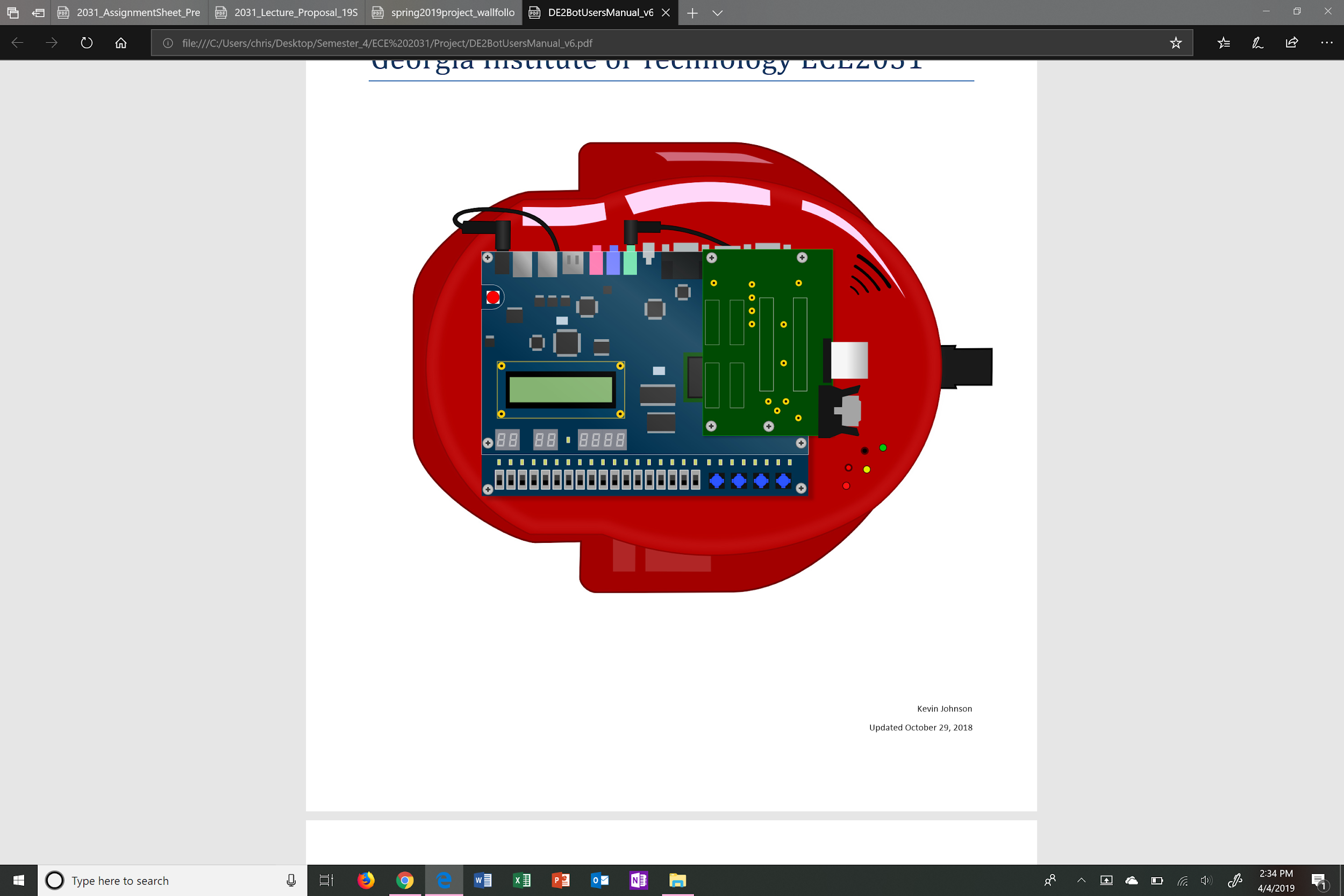 ‹#›
Main Code: Foundation
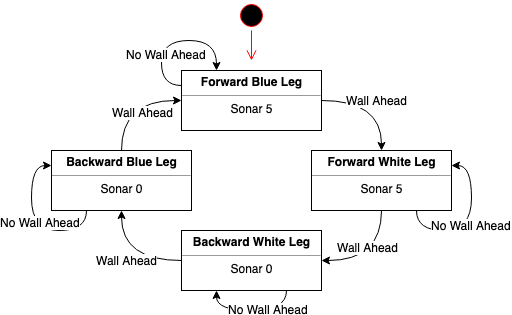 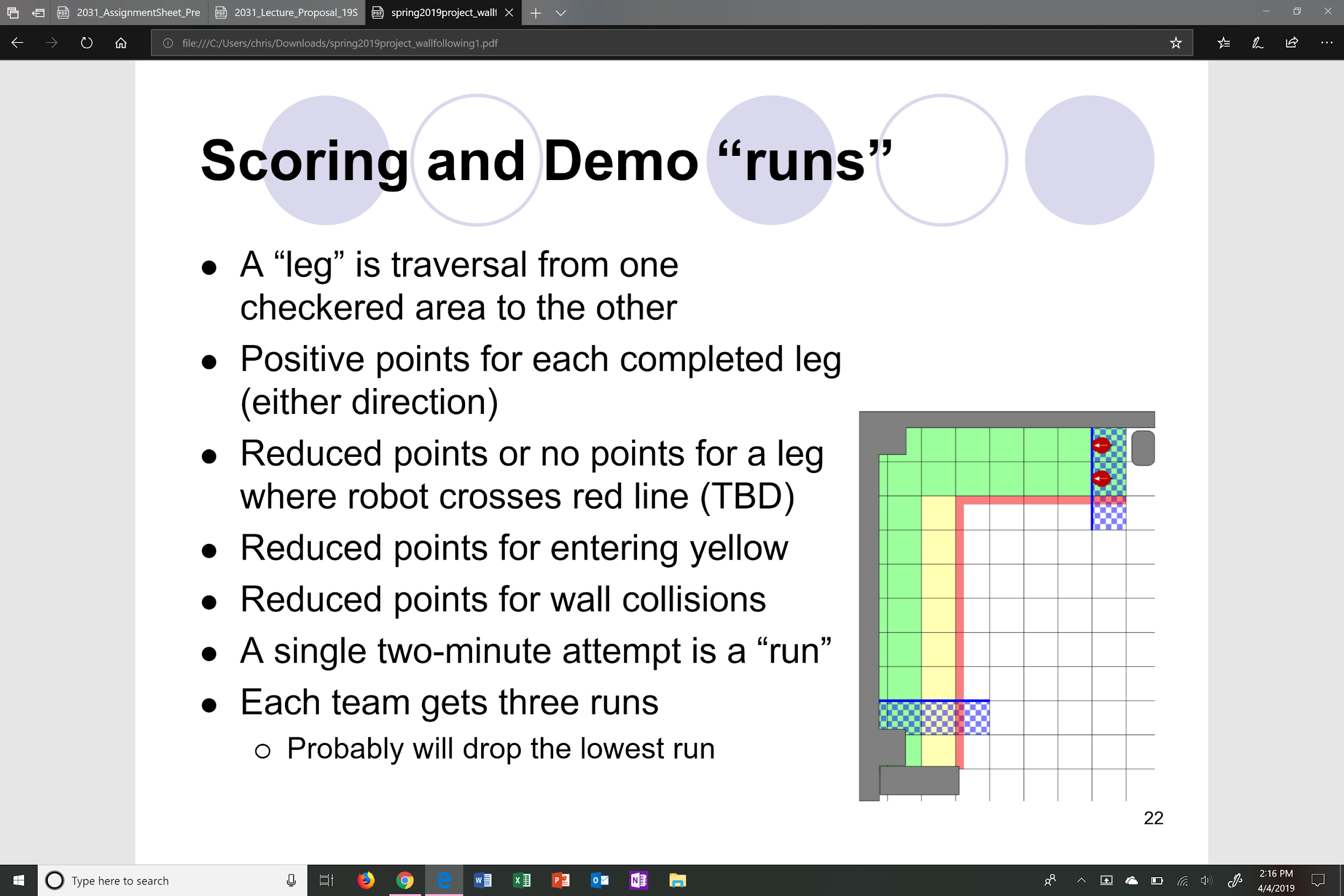 ‹#›
Differential Correction
Correct for odometry drift
Set target distance from the wall
Sample current distance
Find difference
Divide it by some value
Obtain the correction angle proportional to the difference
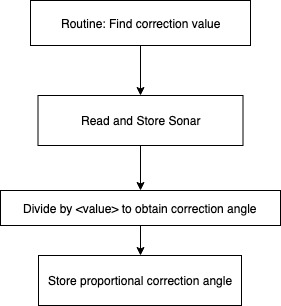 ‹#›
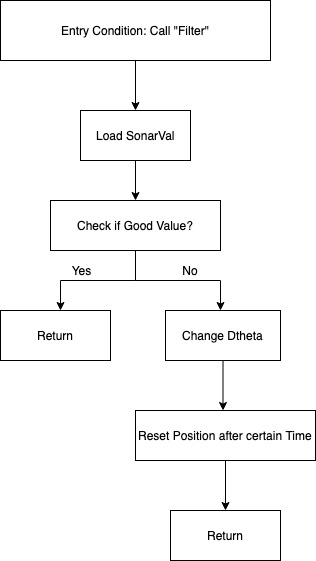 Sonar Filter
Correct for sonar inaccuracies
Certain angles of the robot can cause sonar pulses to not return
Filtering allows the robot to ignore these “garbage” values
‹#›
Wall Alignment
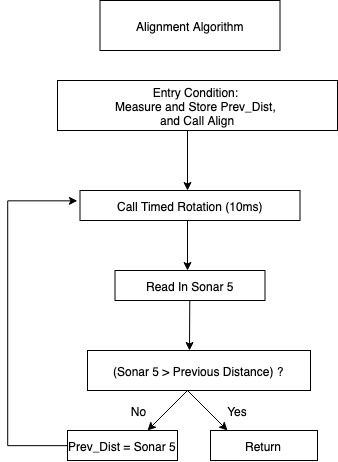 Decrease accumulated error
Performed after turning
Used to reset robot odometry
Should align robot parallel to nearest wall
‹#›
Time Management
‹#›
Project Management: Gantt Chart
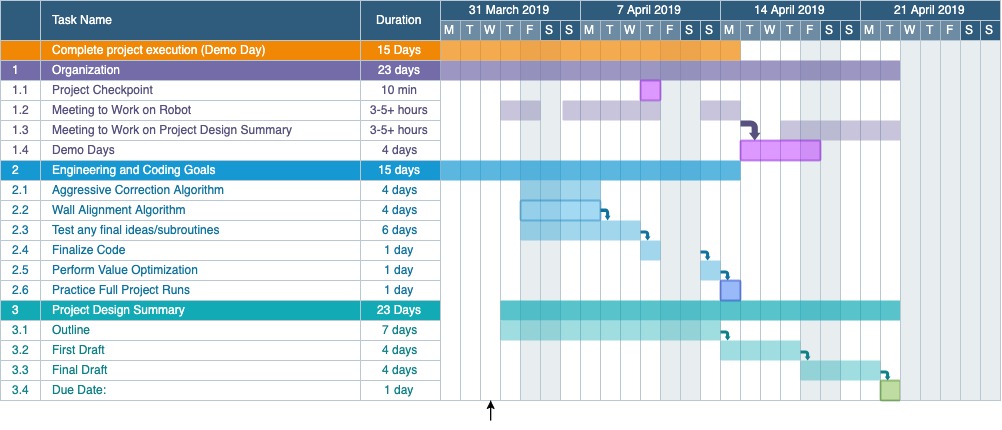 ‹#›
Engineering and Coding Timeline
Current Stage: (Finish by end of Wednesday)
Differential Correction Algorithm
Wall Alignment Routine
Final Ideas
Next Stage: (Finish by Friday)
Finalize Code
‹#›
Thursday and Sunday before Demo
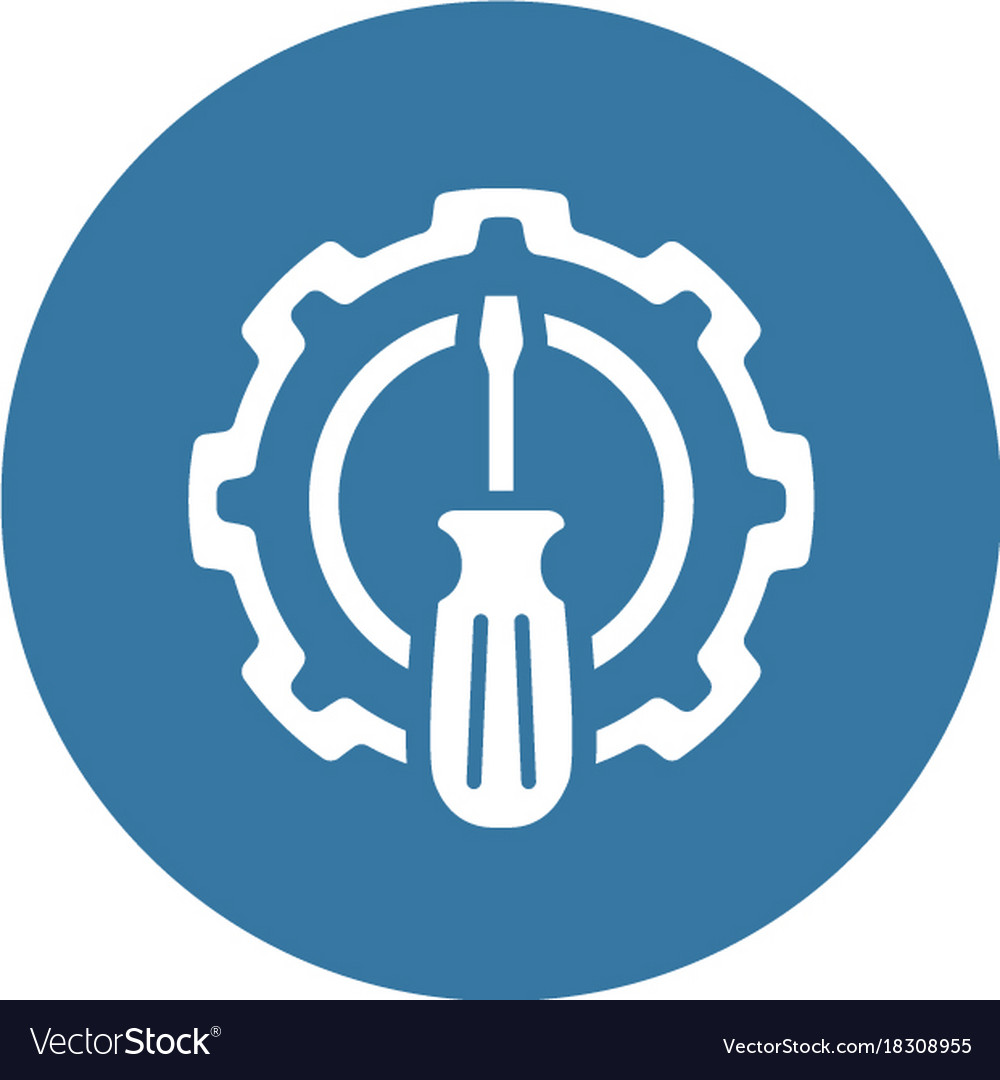 Final Stage: 
Value Optimization
Fine Tuning 
Full Practice Runs
‹#›
Back-Up and Contingency Plans
Problem: Robot can get stuck
Soln: Manual reset option for robot
Problem: Cannot optimize improvement modules
Soln: Rely on foundation code
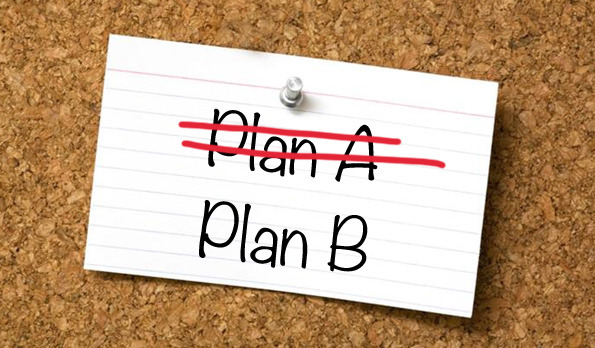 ‹#›
Project Management: Division of Labor
Work on modules independently
Foundation Code
Differential Correction
Wall Alignment Routine
Sonar Filter
Jointly work together on fine tuning and adjustments
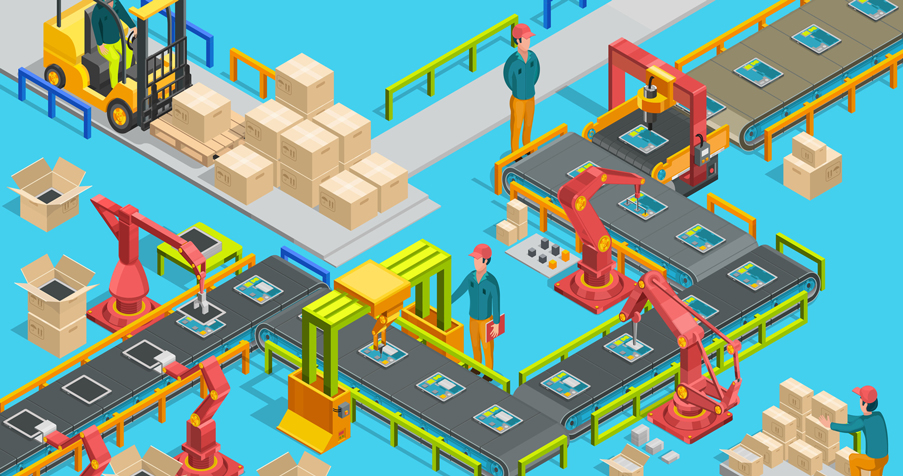 ‹#›
Is our plan realistic?
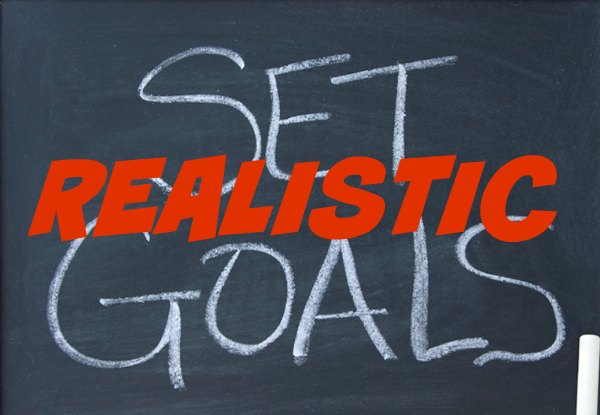 Can we finish what we are working on?
How many laps do we expect to complete?
‹#›
Project Design Summary
Writing Process
Everyone will work on outlining and writing through Google Docs
Independently work on Intro and Conclusions
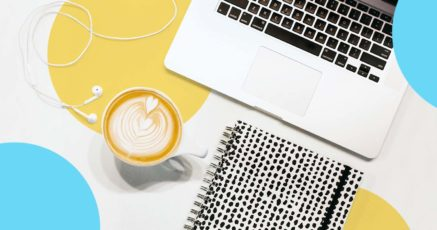 ‹#›
Conclusion
‹#›
Summary
Modular Code
Incorporate many different performance improvement modules on top of the foundation code
Back-up plans if bot is not performing as expected
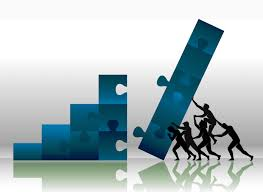 ‹#›
[Speaker Notes: Summary Slide:
Here are some important points of our project proposal.
Once again, our code will be modular. This will be and has been very beneficial to us in incorporating many different performance improvement routines into our code. As you might see our Differential Correction and wall alignment routines will be important to improving the consistency of how our robot will perform. Without such routines, our robot may only be able to perform half a lap; however, with our current algorithms and other implementations, we hope to be able to complete 3 laps. Reducing odometry drift and error propagation clearly proves to be hugely beneficial to us. On top of this, we have many back-up plans that we call fall to if robot does not perform as expected.]
On Demo Day
Finalized Code
Optimized Values
Utilized best routines
Expectations:
Robot will travels consistently
Stay within the green area
Avoid collisions
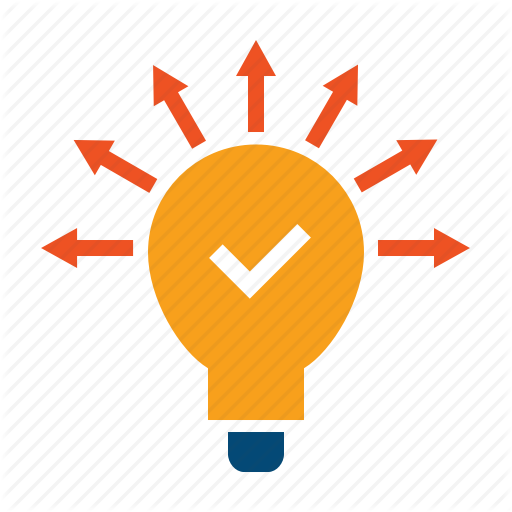 ‹#›
[Speaker Notes: What we have currently accomplished is implementing a solution that will allow the robot to be able to complete two laps. Of all the routines, we have explained so far, the only code in development is the differential correction and wall alignment. We can already complete 2 laps consistently, and from what we have seen, our actions like value optimization will have a huge impact on our robot’s success on demo day.
 
After finalizing code, optimized values, utilized best routines, we expect that our robot will travel consistently, stay within the green area and avoid collisions.]
Thank You for Your Attention, Any Questions?
‹#›